Materials
DNA Template and Primer:  The template for the polymerase assay is an 80-mer single stranded DNA, TAT2, custom synthesized by Sigma Custom Oligos. A 17-mer primer TAP1, complementary to the 17 bases at the 3’ end of TAT2 was also custom synthesized by Sigma Custom Oligos. (see table 1 for GC content and calculated Tm).
Reaction Components: Native Taq Polymerase  (with its buffer and MgCl2) is obtained from Life Technologies, dNTP mix from New England Biolabs, Quant-iT PicoGreen ds DNA Reagent from  Molecular Probes.
Instruments: The incubation for the activity assays are carried out in the BioRad CFX96 PCR machine (software: CFX Manager ver 1.6.541.1028). PicoGreen fluorescence is measured in the Lab Systems Fluoroskan Ascent Fluorescence 96/384 Well Plate Reader using a PCR plate adapter (Excitation 485nm; Emission 520nm).
Software: Calculation of Tms of synthetic oligomers was done using Sigma DNA Calculator, http://www.sigma-genosys.com/calc/DNACalc.asp.  Analysis of secondary structures and of primer-dimer formation was done according to Oligo Analyzer from IDT: http://biotools.idtdna.com/analyzer/applications/oligoanalyzer/ . GraphPad Prism was used for all curve fittings.
Method 1
Preparation of Template-Primer Mix (see Table 2 for details) :
The single stranded 80-mer template, TAT2 and it 17-mer primer TAP1 were mixed such that the primer was present in a 7 molar excess (this is the molar ratio used in the previous study) in 1X Taq reaction buffer (20 mM Tris-HCl, 50 mM KCl) containing 2mM MgCl2. 
The holding and cooling steps for annealing were as follows (as used in the previous study): hold at 95oC for 1.5 minute, cool to 75oC over 30 minutes, hold at 75oC for 5 minutes, cool to 70oC over 9 minutes, hold at 70oC for 5 minutes, cool to 45oC over 45 minutes and then to room temperature on the bench.  (The annealed primer-template complex mix is stored at room temperature for the duration of the assay for up to 24hrs. It is neither chilled nor frozen).
Method 2
Set up of the Reaction (see Table 3  for details): 
In this initial trial of the new protocol, one complete time course at 70oC was performed for two enzyme concentrations (0.36nM used previously and 0.02nM which achieves the template: enzyme ration of 1000). Each time point had 2 replicates each for reactions with the 5min equilibration and reactions with no equilibration. The template-primer mix was made/ annealed as a single batch for this entire set.
The template-primer mix was split into 11parts, one for each assay time point (see table) and one for a no-Taq control. Taq Polymerase (appropriately diluted in the dilution buffer to achieve the final concentration stated in the table in each 20ul reaction) was added to the test fractions and water was added to the no-Taq control fraction.
For each time point, two aliquots of the  reaction were incubated at 70oC in the CFX96 (PCR machine) for 5mins (for equilibration of the Taq polymerase with the primer-template complex).
After equilibration, the polymerase reaction was initiated by addition of dNTPs (see table for concentration). Simultaneously, two reactions were initiated without equilibration.
At the end of the incubation the reaction was immediately chilled to 0oC and EDTA was added to a final conc of 20mM.
Method 3
Quantitation:
80ul of Picogreen reagent  freshly diluted  178-fold in 1X TE was added to each reaction. The reaction was incubated in the dark for 5min at room temperature and fluorescence is measured in the Fluoroskan with excitation at 485nm and emission at 520nm.
Plots:
The measured RFU was plotted against time. The curves were fitted using the equation for one-phase association kinetics. The initial reaction rate (del RFU/sec) was calculated using the corrected RFU values from the fitted curve.
Taq Polymerase activity measured at 70oC over 10mins20nM Template and 0.36nM Taq in a 20ul reaction:Comparison of 5min equilibration of Taq Polymerase with the primed template at 70oC vs no equilibration
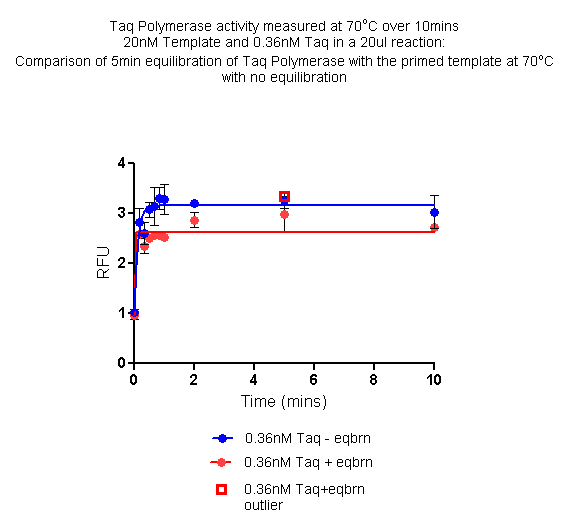 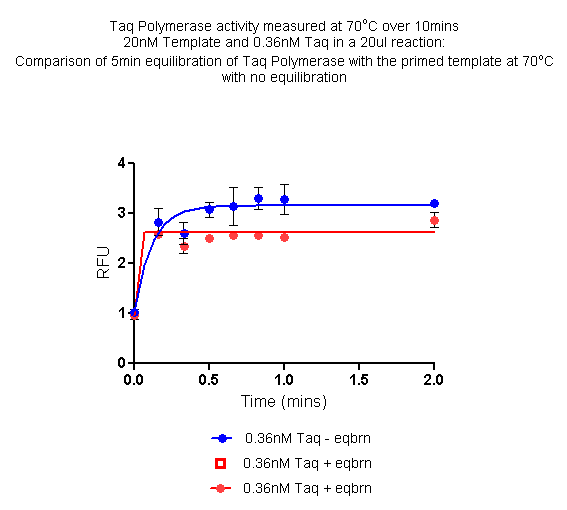 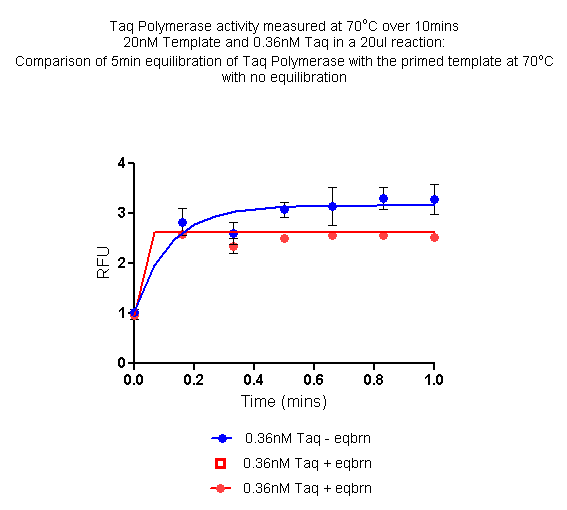 0.36nM Taq is the concentration used in the previous study. Equlibration with Taq polymerase at the assay temperature has not been done previously. Since activity is very high, even at the earliest time point of the assay (10secs) activity appears to have plateaued (see scale up of the first 1 or first 2mins on the right).  Early time point RFUs are not accurate and curve fit is poor. (For this template and enzyme concentration, lower assay temperatures (lower measurable activity) will give more accurate RFU values.
Taq Polymerase activity measured at 70oC over 10mins20nM Template and 0.02nM Taq in a 20ul reaction:Comparison of 5min equilibration of Taq Polymerase with the primed template at 70oC vs no equilibration
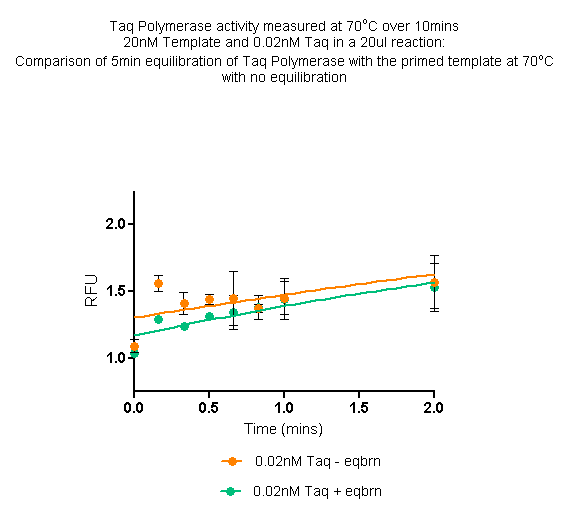 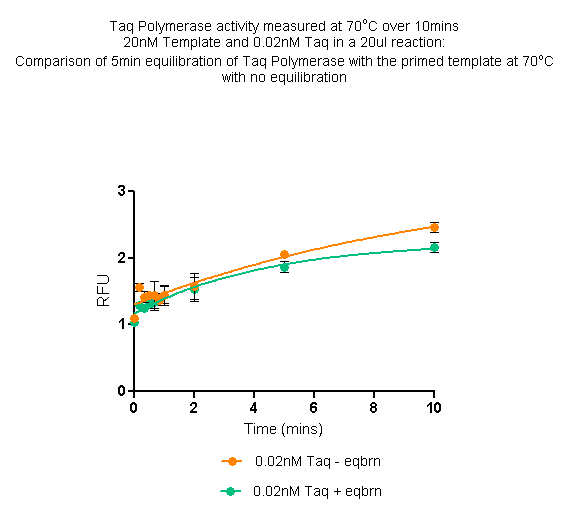 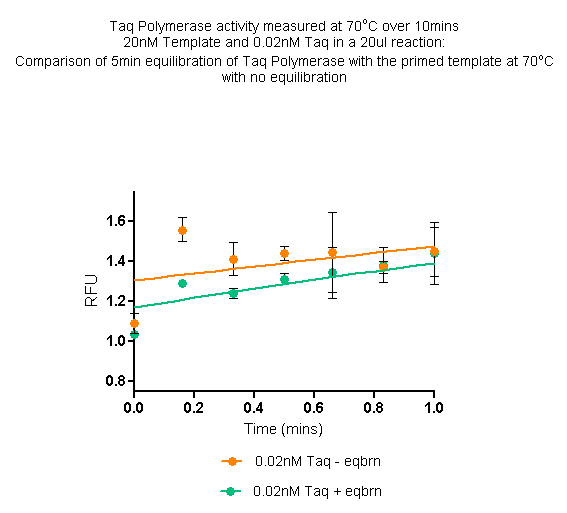 0.02nM is the recommended concentration of Taq Polymerase to give a primed-template:Taq ratio of 1000:1. Because of this low concentration of Taq, even the measurements at early time point of the assay are closer to the fitted curve (see scale up of the first 1 or first 2mins on the right).  Also, even at 10mins, the activity does not seem to have plateaued. (For this template and enzyme concentration, low assay temperatures (eg., 45-50oC as have been used previously) may not  give measurable activity.  Assay may need to include time points greater than 10mins.
Taq Polymerase activity measured at 70oC over 10mins5min equilibration of Taq Polymerase with the primed template at 70oC 20nM Template with 0.36nM vs 0.02nM Taq in a 20ul reaction
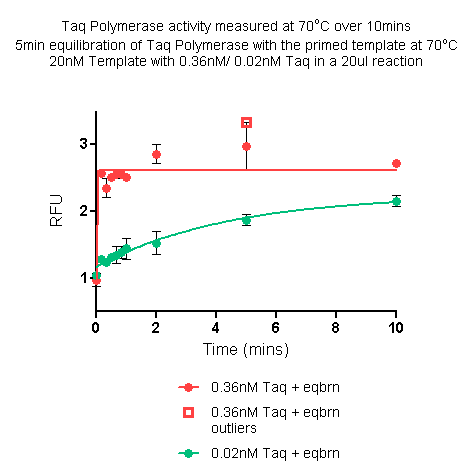 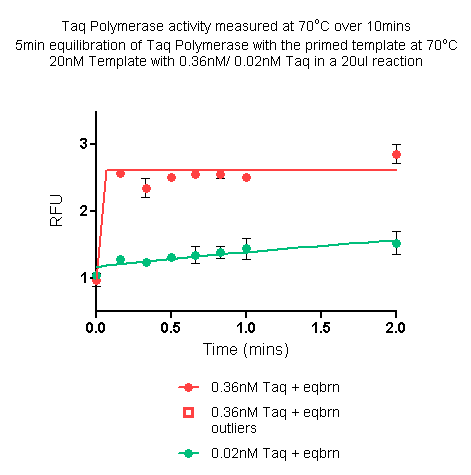 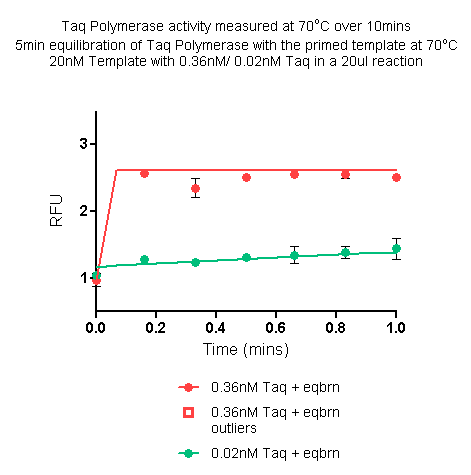 Activity of 0.02nM Taq (the recommended concentration of Taq Polymerase to give a primed-template:Taq ratio of 1000:1) is compared with 0.36nM Taq (as used previously) at 70oC. These reactions had a pre-incubation at 70oC for equilibration of Taq polymerase with the primed-template.
Taq Polymerase activity measured at 70oC over 10minsNo equilibration of Taq Polymerase with the primed template at 70oC 20nM Template with 0.36nM/ 0.02nM Taq in a 20ul reaction
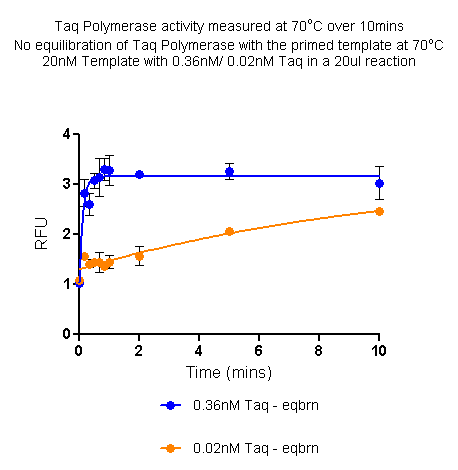 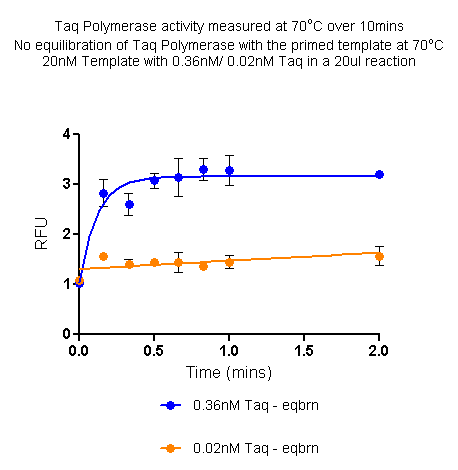 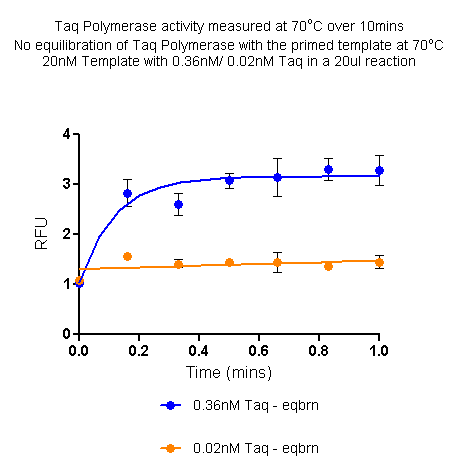 Activity of 0.02nM Taq (the recommended concentration of Taq Polymerase to give a primed-template:Taq ratio of 1000:1) is compared with 0.36nM Taq (as used previously) at 70oC. These reactions did not have a pre-incubation at 70oC for equilibration of Taq polymerase with the primed-template.
Summary
Since the recommended enzyme concentration is very low, the trial activity assay was carried out at 70oC where previously the maximum activity has been noted.
Initial reaction rate is quite low
Early time point measurement seems reliable
Even at 10mins the enzyme may not have saturated
The initial reaction rate appears to be
+eqbrn:  2.94 x 10-13  mols dNTP incorporated/sec by 0.01U Taq
- eqbrn:  2.08 x 10-13  mols dNTP incorporated/sec by 0.01U Taq
     This difference in reaction rate may not be significant for the following reasons:
The test condition has been assayed only once (reproducibility has not been determined)
The equilibration time has not been varied (5min vs 10mins, 15mins, 20mins etc).
Next proposed experiments:
Vary equilibration time (essential to understand if 5mins is enough)
At the defined equilibration time, vary [dNTP] concentration (necessary to calculate the kinetic parameters)
If required vary assay temperature (65oC, 75oC) (Optional)
Replication of assays to test for reliability and reproducibility (Essential)
See table in the following page
Estimate of time for completion